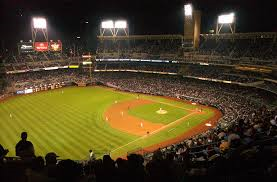 Hall of Famers asKids
Future Hall of Famer
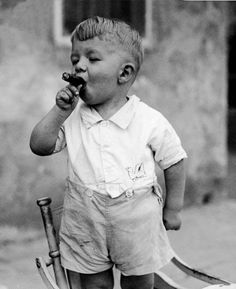 Babe Ruth
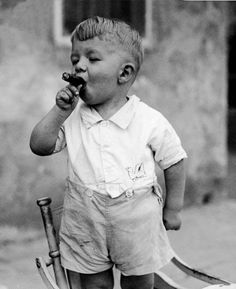 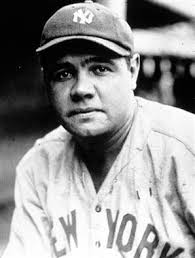 Future Hall of Famer
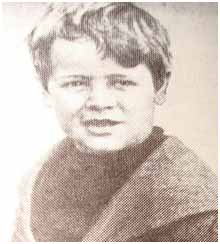 Lou Gehrig
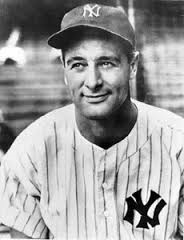 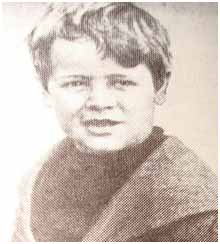 Future Hall of Famer
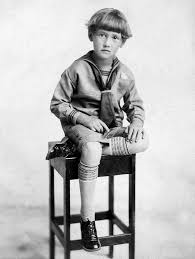 Ted Williams
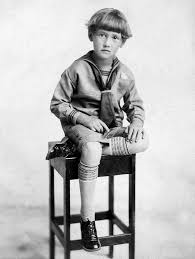 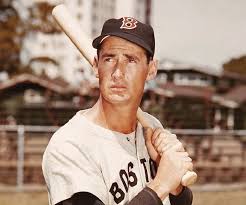 Future Hall of Famer
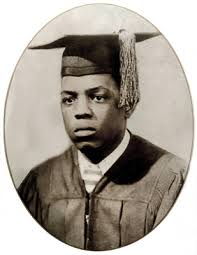 Willie Mays
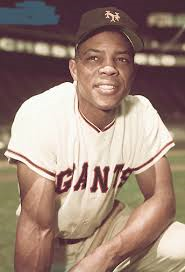 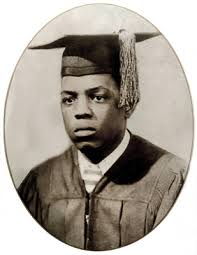 Future Hall of Famer
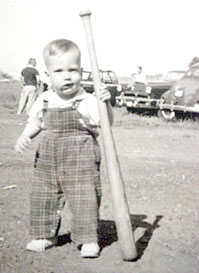 Mickey Mantle
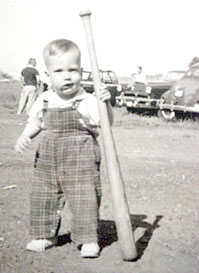 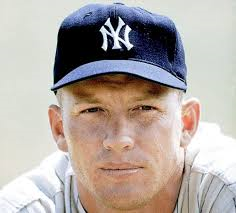 Future Hall of Famer
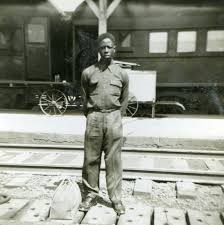 Hank Aaron
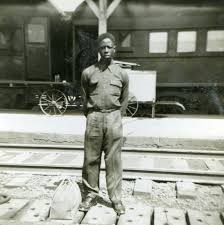 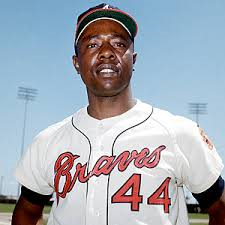 Future Hall of Famer
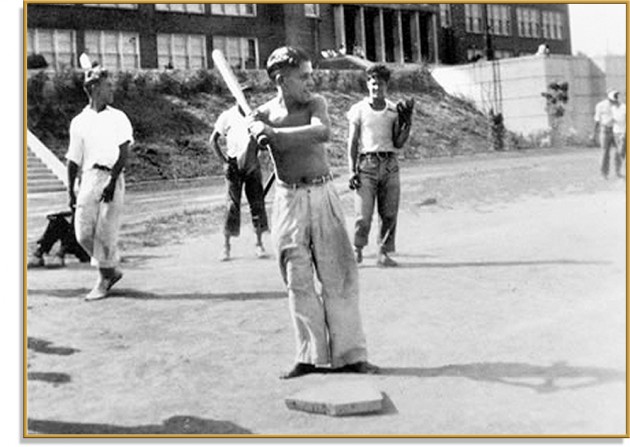 Yogi Berra
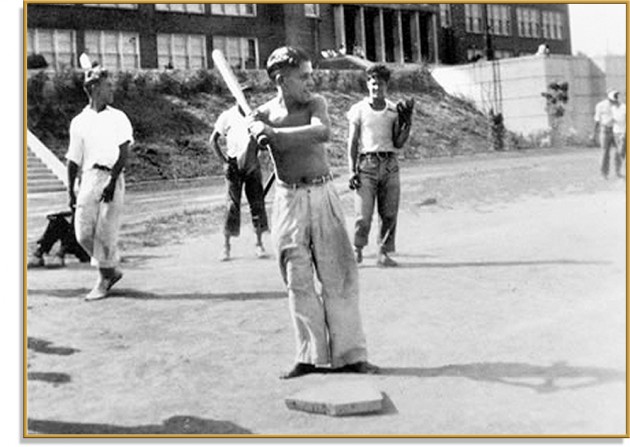 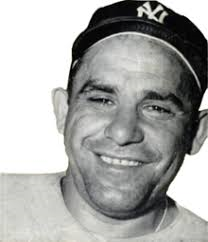 Future Hall of Famer
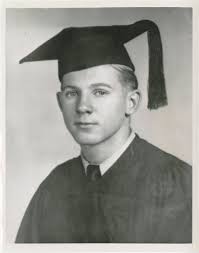 Whitey Ford
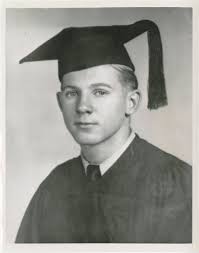 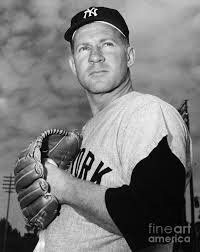 Future Hall of Famer
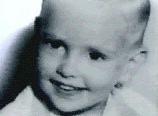 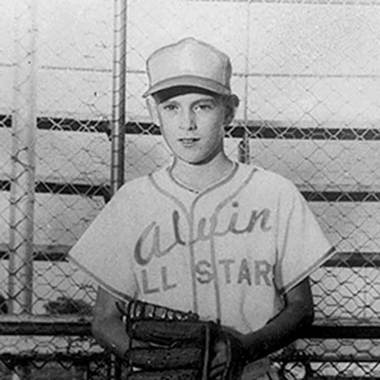 Nolan Ryan
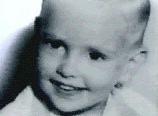 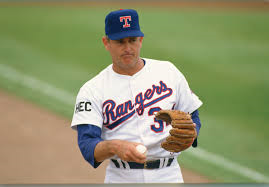 Future Hall of Famer
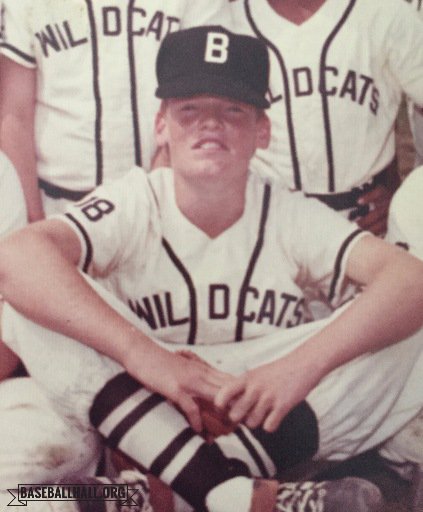 Wade Boggs
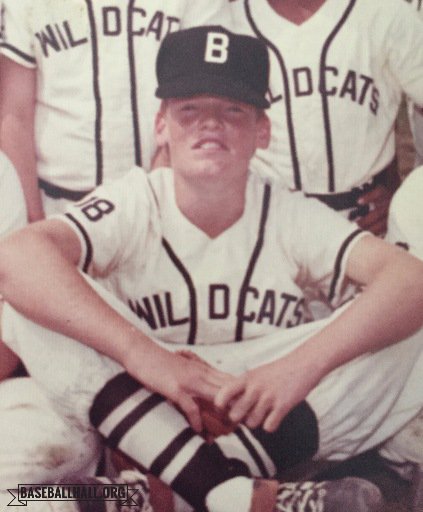 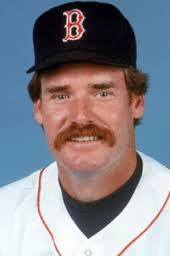 In Reverse Order (not Baseball)
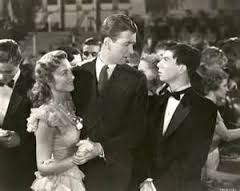 [Speaker Notes: It’s A Wonderful Life]
Carl Switzer (aka Alfalfa)
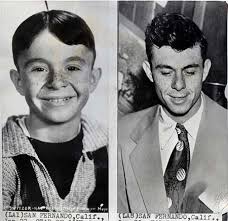 [Speaker Notes: It’s A Wonderful Life]
In Reverse Order (not Baseball)
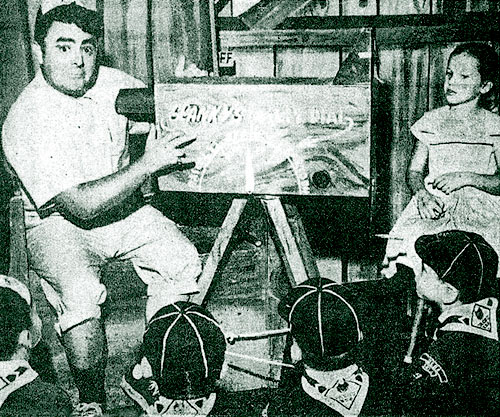 [Speaker Notes: It’s A Wonderful Life]
Spanky McFarland
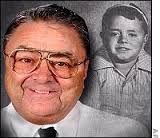 [Speaker Notes: It’s A Wonderful Life]